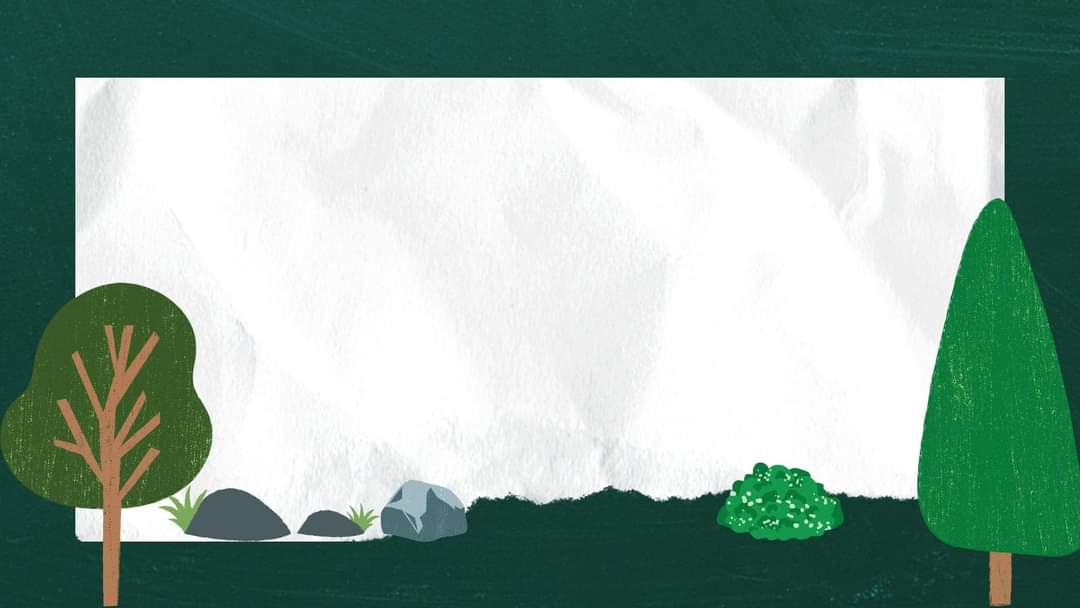 ỦY BAN NHÂN DÂN QUẬN BÌNH TÂN
TRƯỜNG TIỂU HỌC KIM ĐỒNG
Âm nhạc
LỚP 4
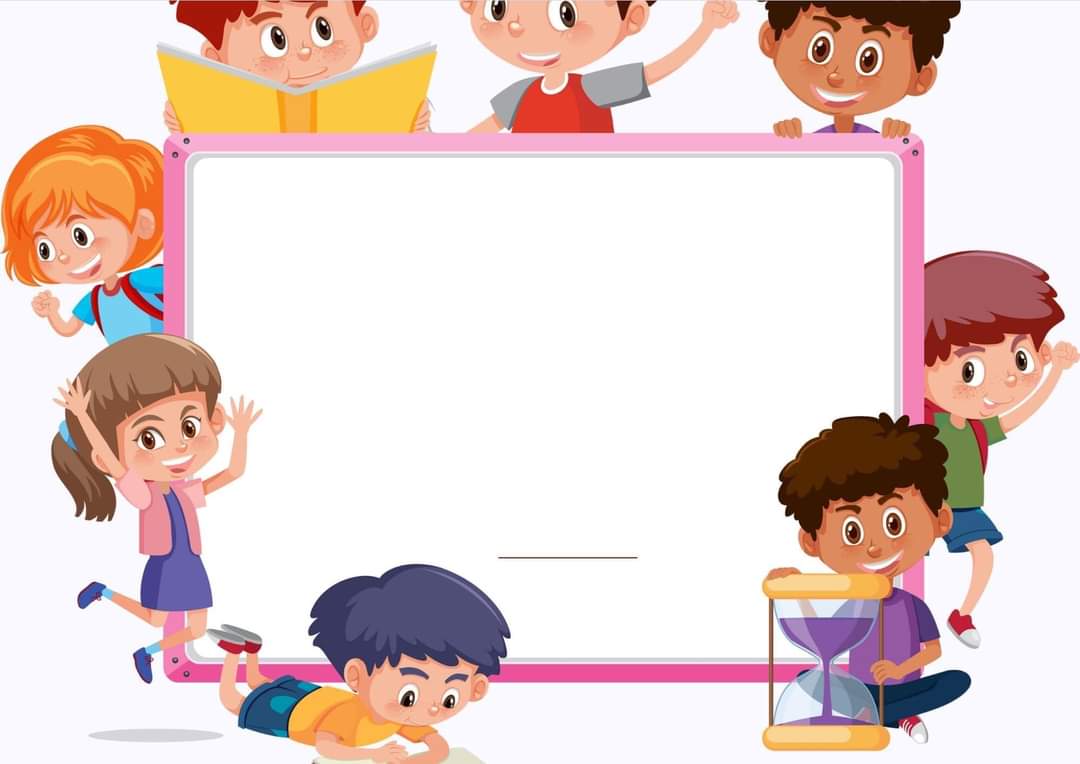 Ôn tập 
chủ đề 2
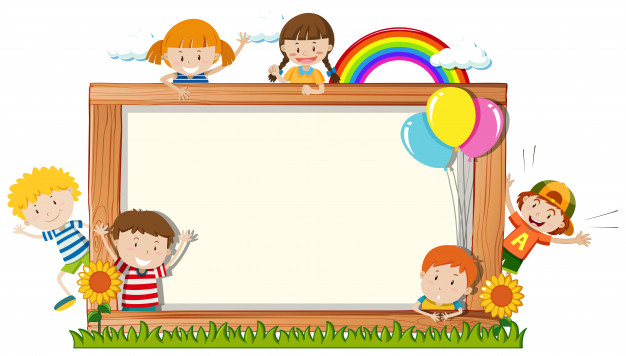 Ôn tập:
Tiếng hát 
mùa sang
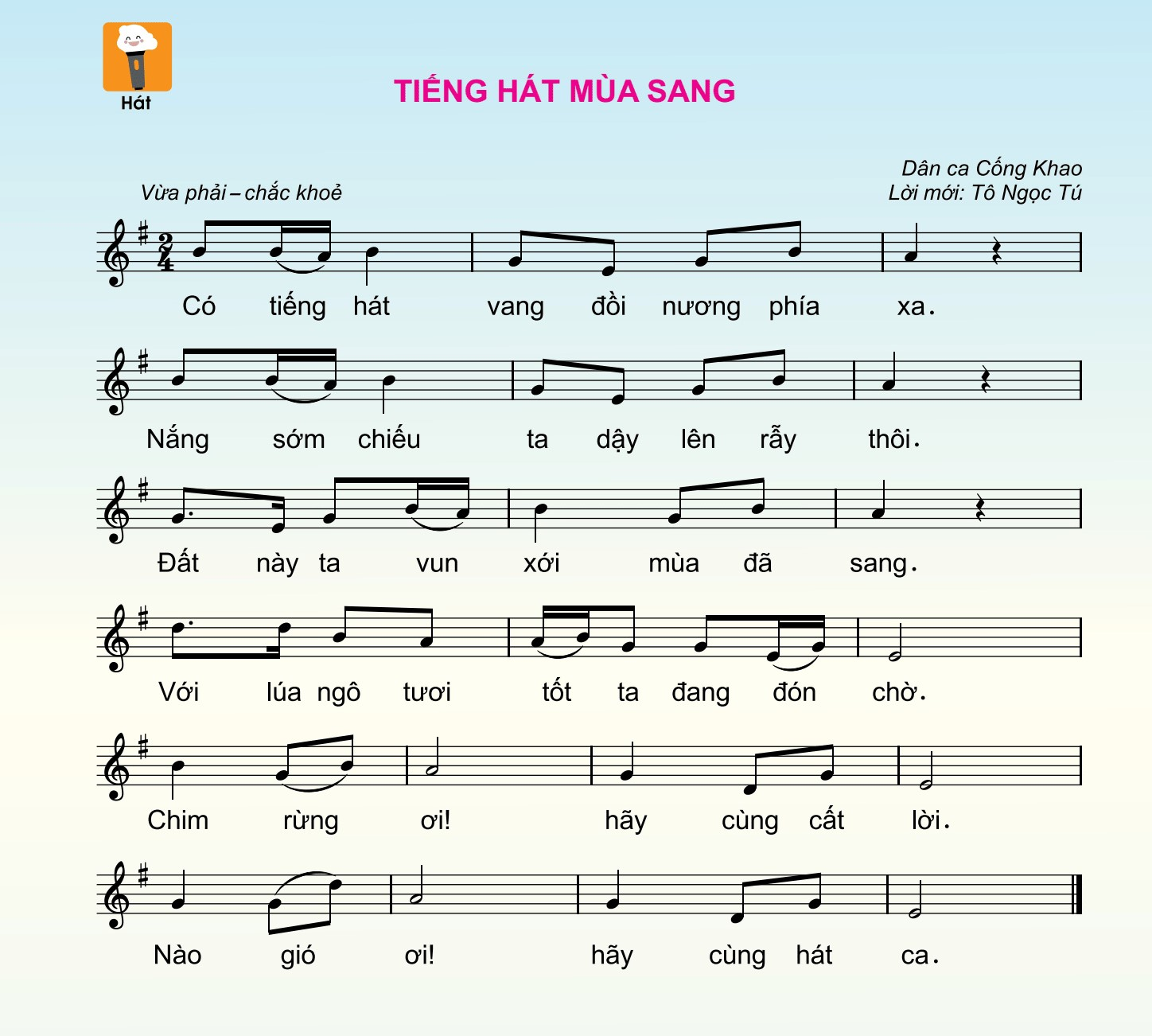 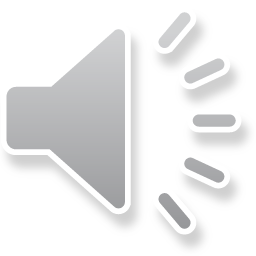 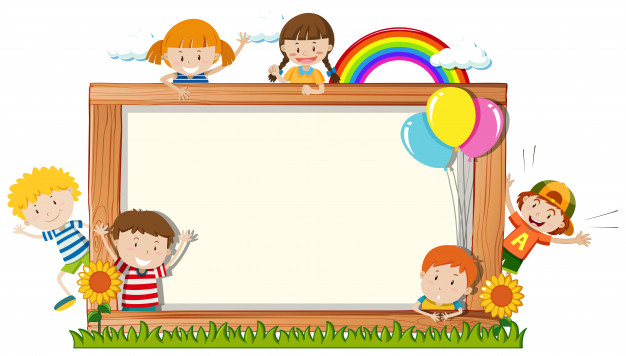 Ôn tập:
Bài
đọc nhạc 
số 1
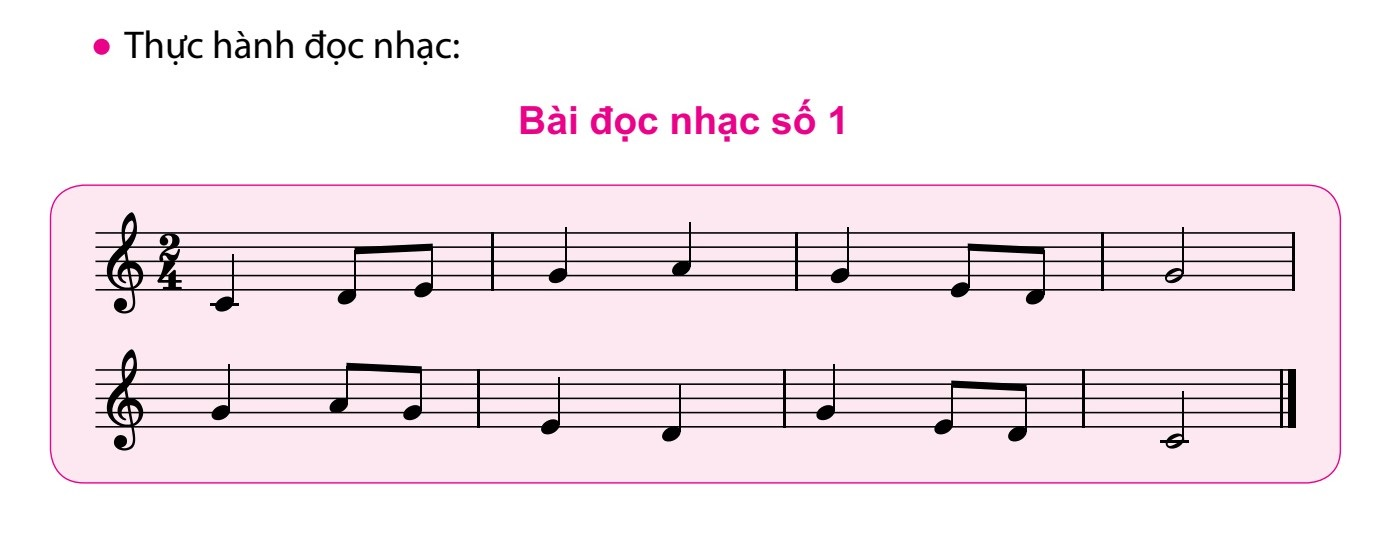 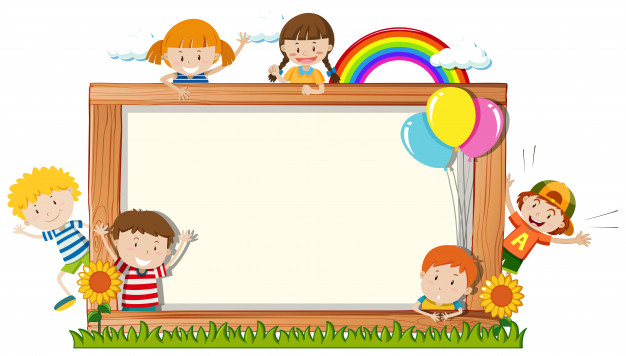 Bài tập 
Củng cố 
Kiến thức
Chủ đề 2
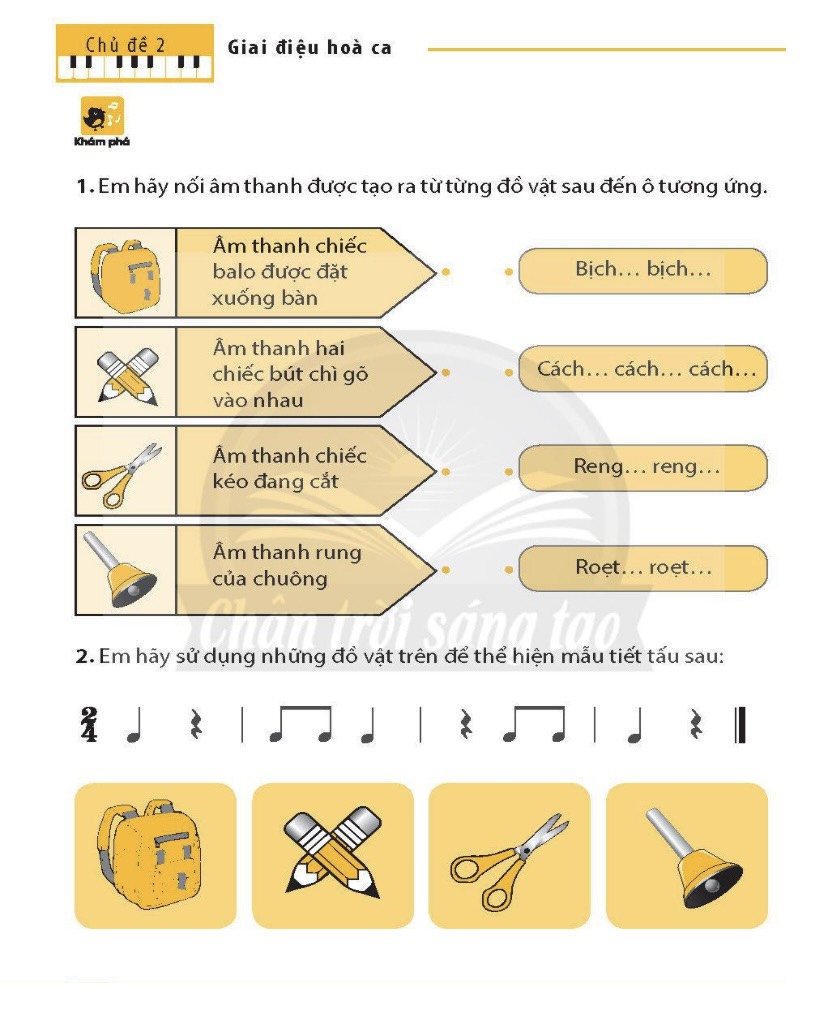 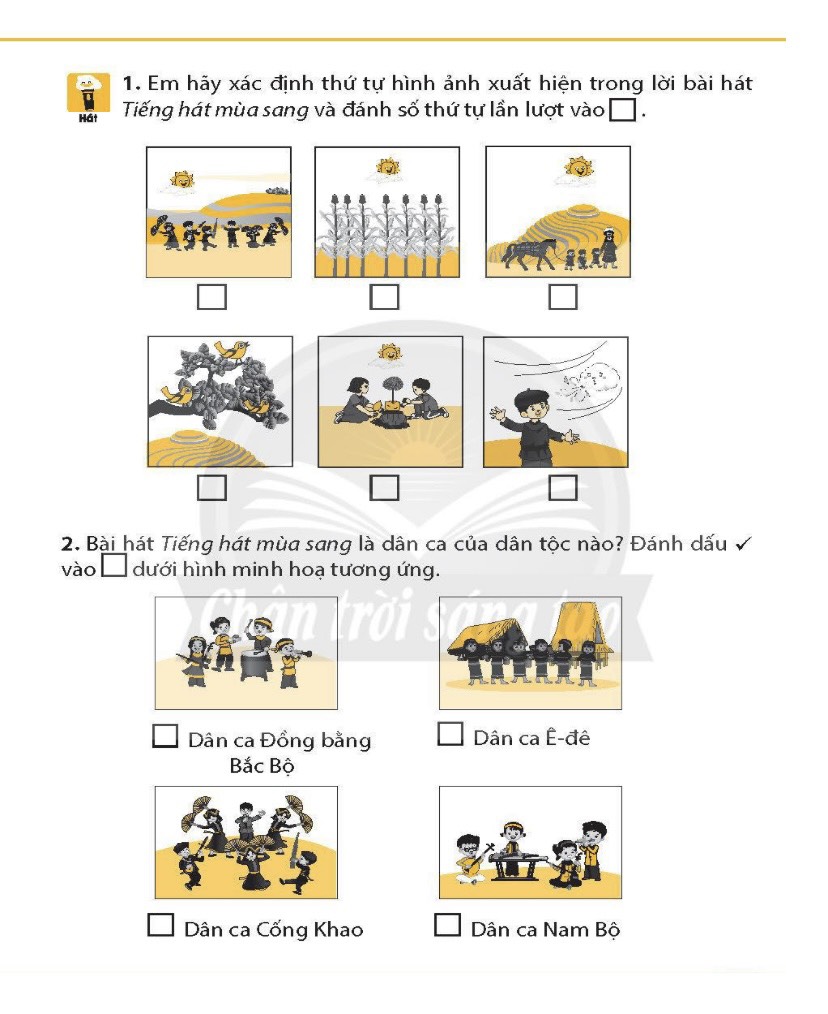 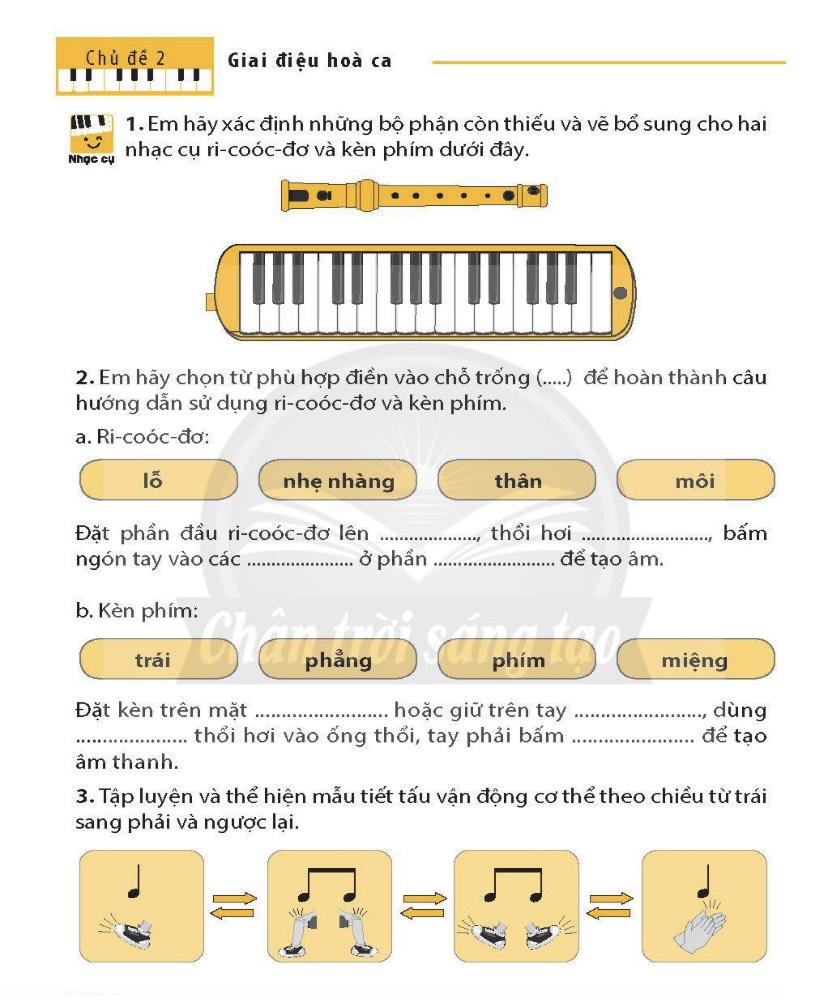 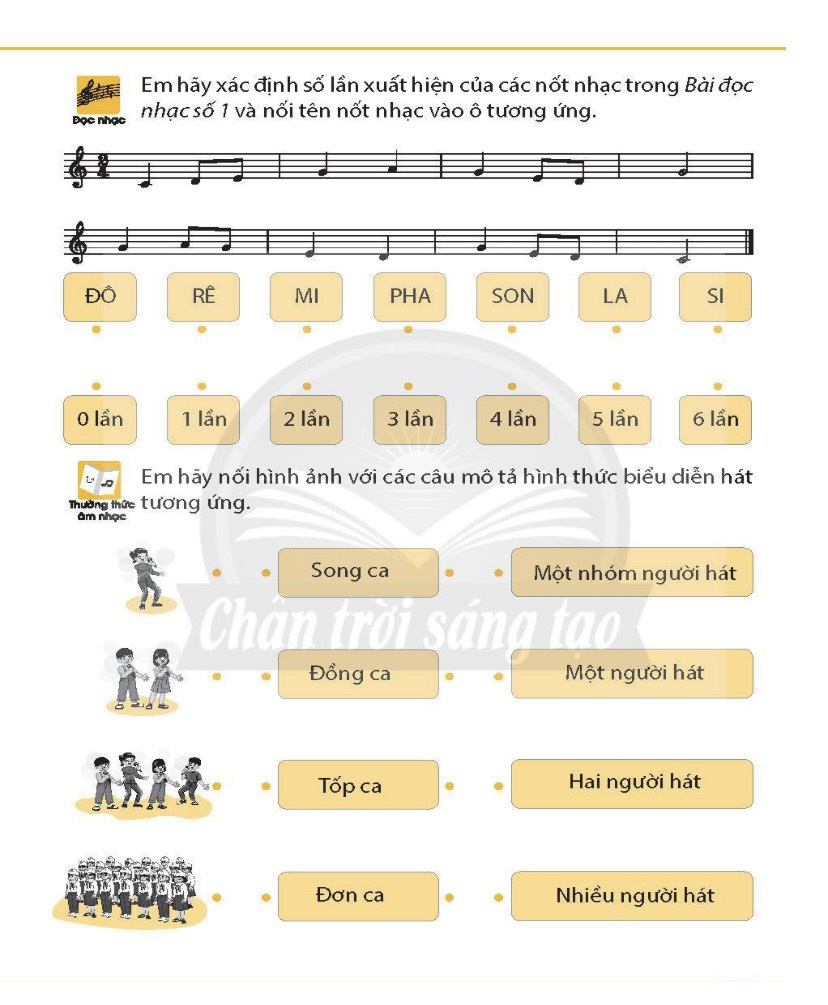 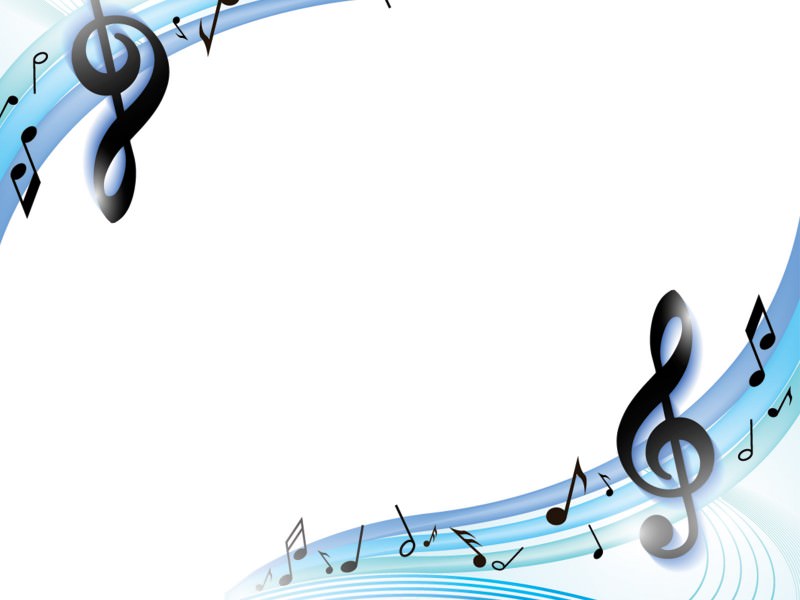 Cô chào các em!!
Cô mến chúc các em nhiều sức khỏe và có những buổi học thật thú vị nhé!!
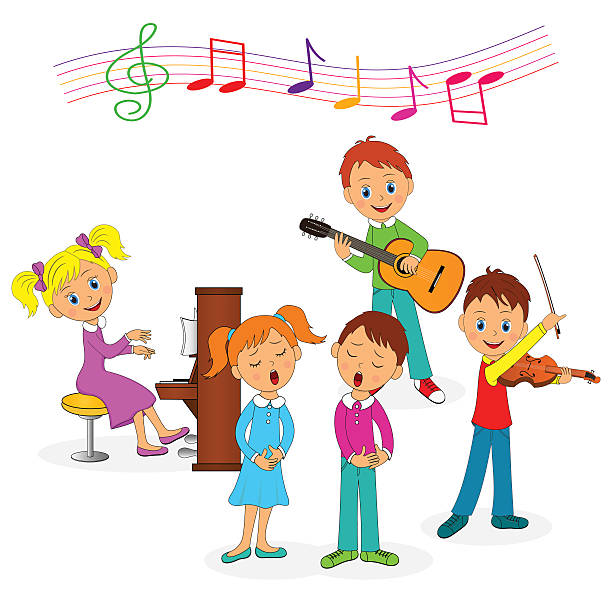